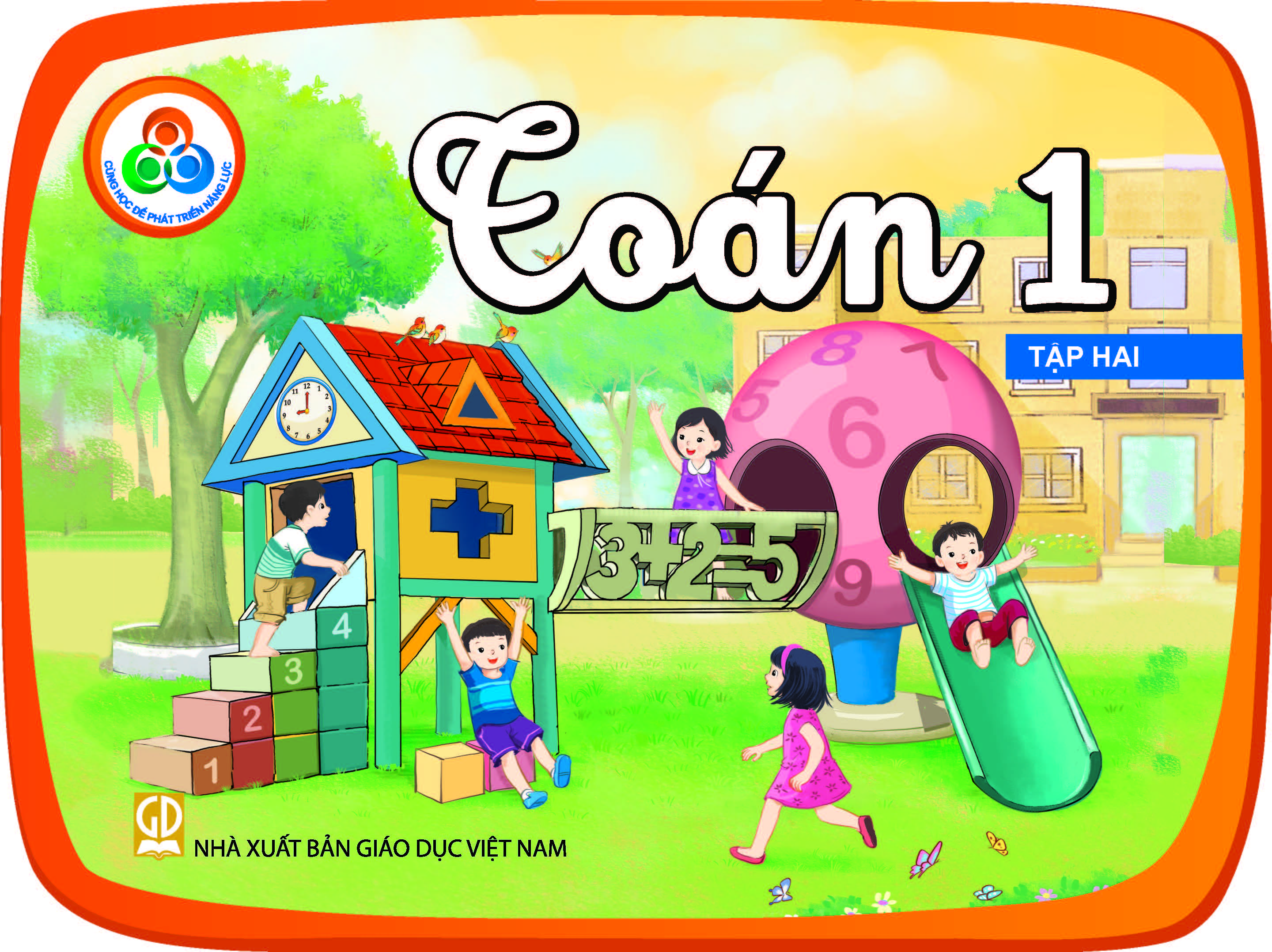 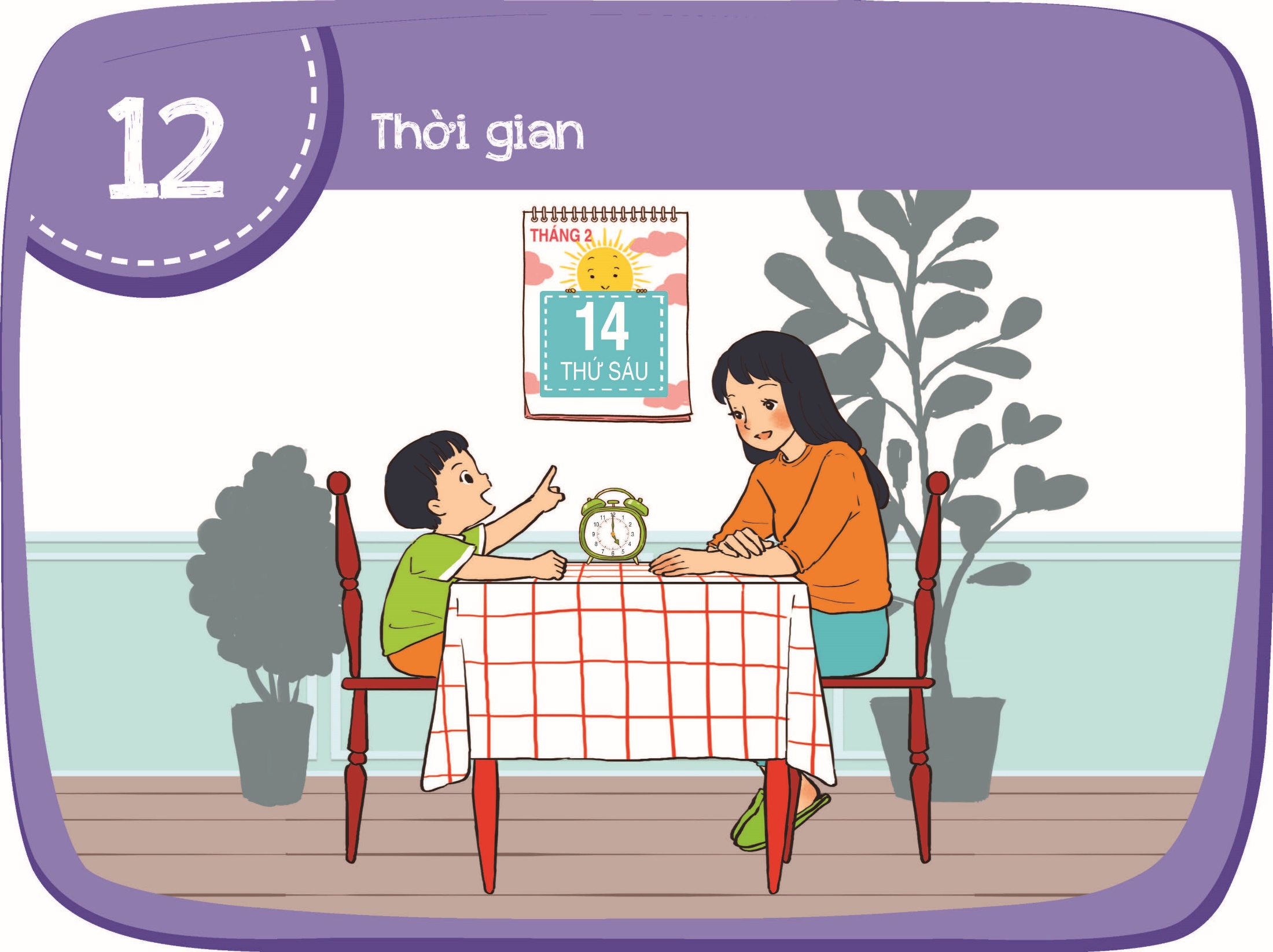 Thực hành 
nói thời gian
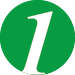 Đồng hồ chỉ mấy giờ?
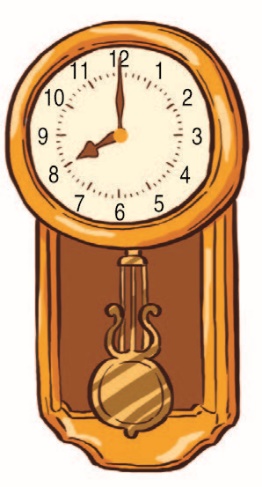 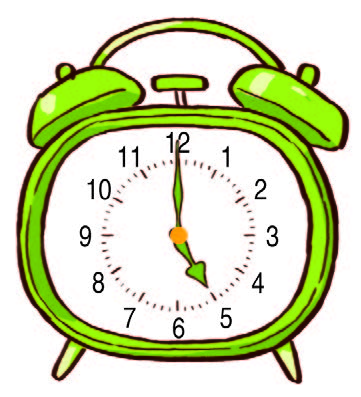 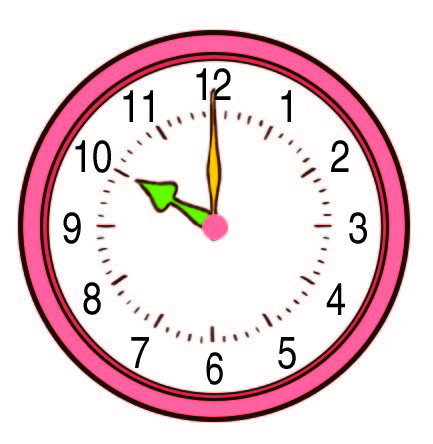 ?
?
8
giờ
giờ
giờ
?
10
5
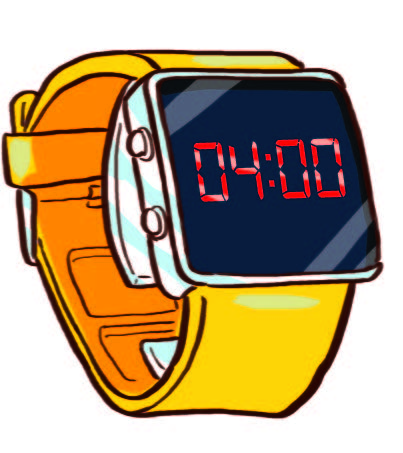 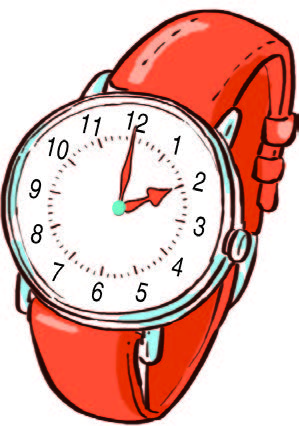 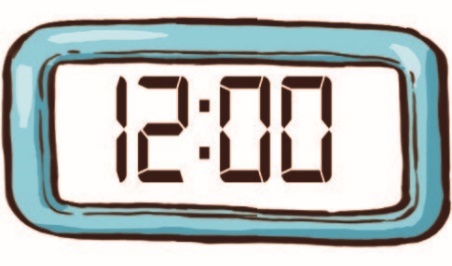 ?
?
12
4
?
2
giờ
giờ
giờ
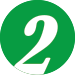 Mỗi bạn lấy một đồng hồ trong bộ đồ dùng học toán.Quay các kim đồng hồ để chỉ các giờ:
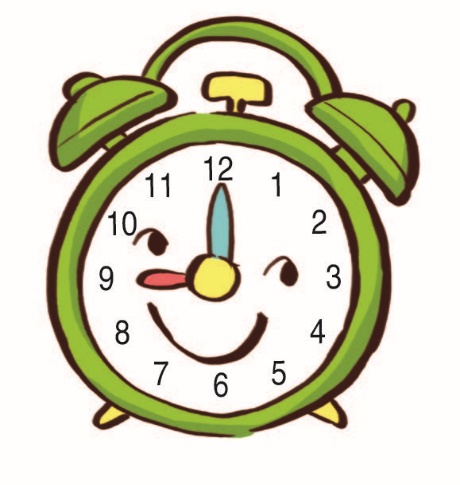 2 giờ
3 giờ
11 giờ
4 giờ
9 giờ
7 giờ
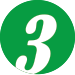 Xem tờ lịch ngày hôm nay dưới đây. Trả lời câu hỏi.
Bạn nào nói đúng?
Ngày mai là thứ bảy.
Hôm qua là thứ tư.
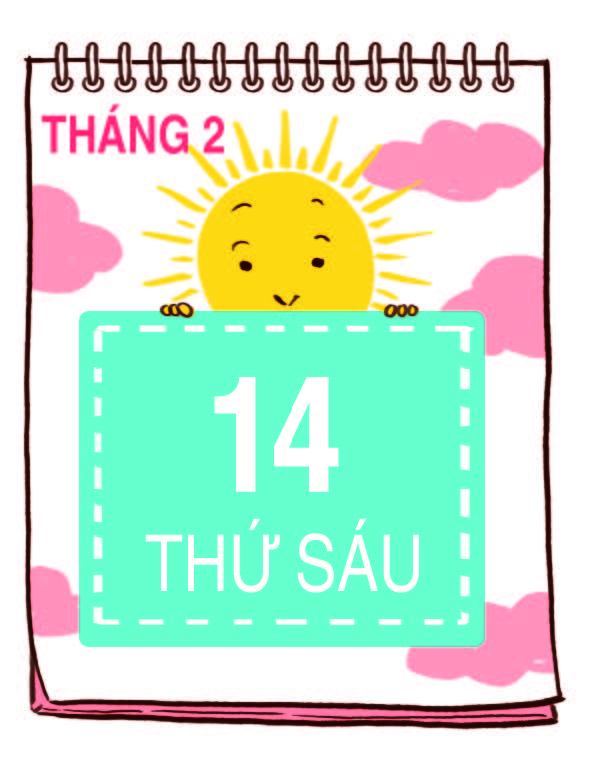 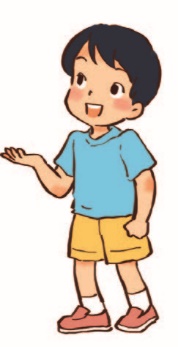 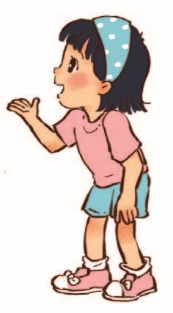 Nam
An
Bạn Nam nói đúng.
Bạn An nói sai.
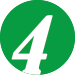 Nói ngày trong tuần và giờ đúng theo tranh.
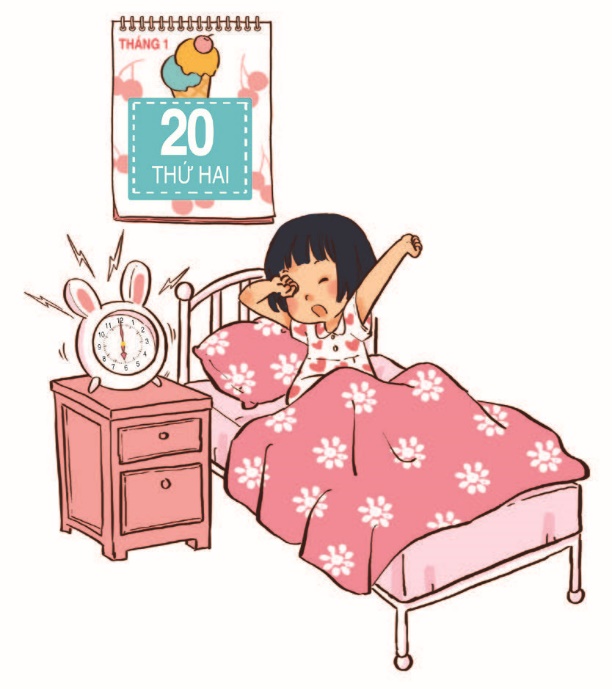 ?
20
Ngày
?
6
Mai thức dậy lúc         giờ.
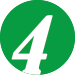 Nói ngày trong tuần và giờ đúng theo tranh.
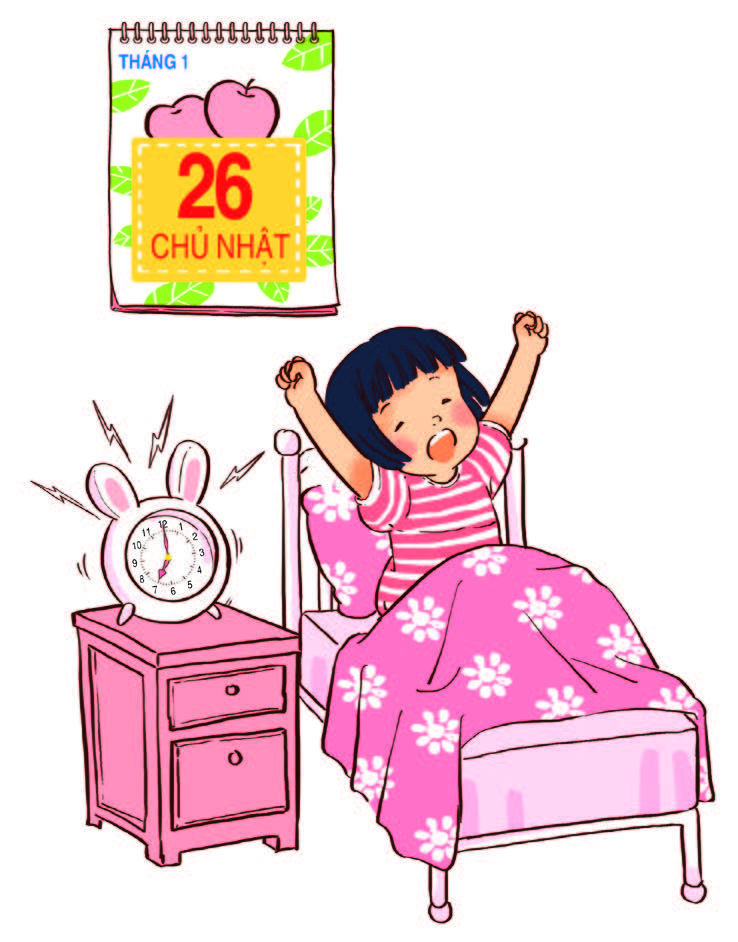 ?
26
Ngày
?
7
Mai thức dậy lúc         giờ.
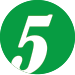 Xem tranh và kể lại câu chuyện theo thứ tự thời gian.
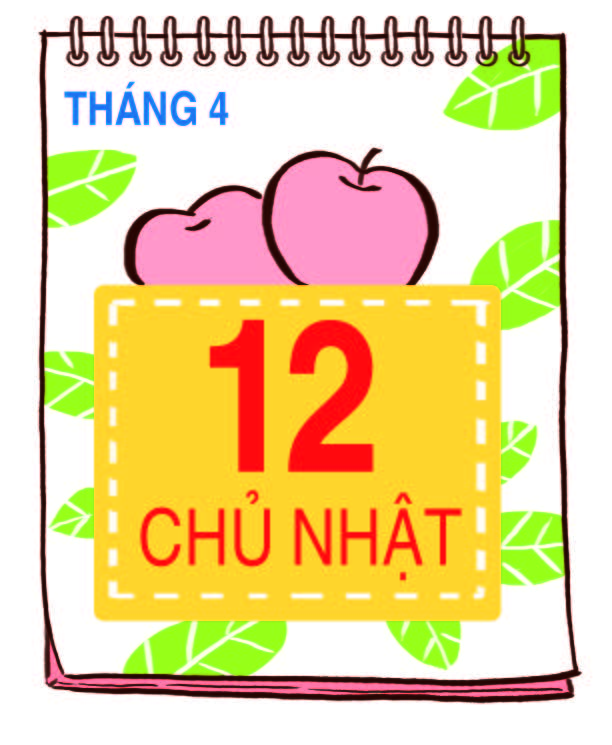 ?
Hôm nay là               .
chủ nhật
Mẹ đưa em đi chơi công viên.
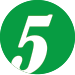 Xem tranh và kể lại câu chuyện theo thứ tự thời gian.
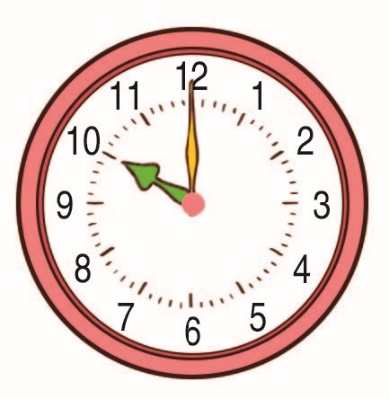 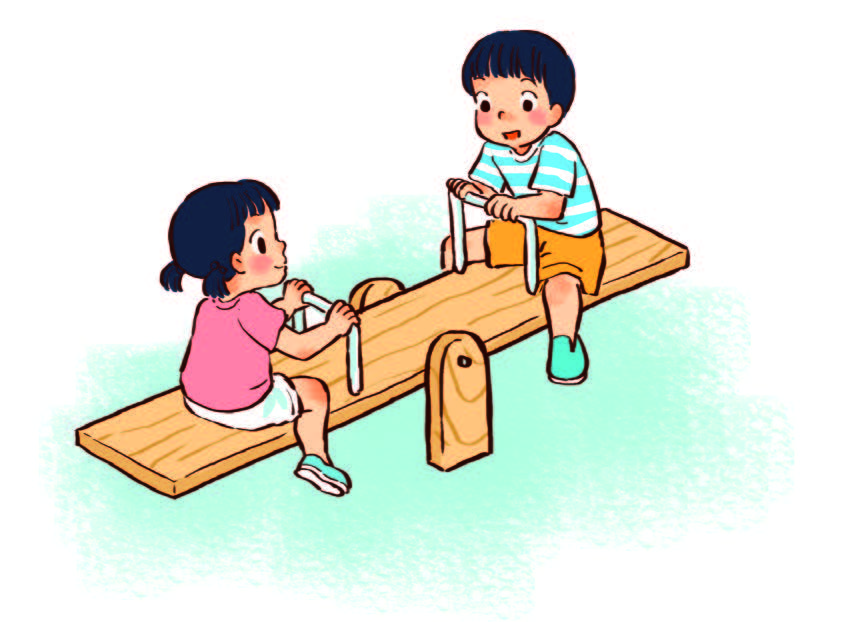 ?
Em chơi bập bênh lúc          giờ
10
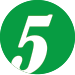 Xem tranh và kể lại câu chuyện theo thứ tự thời gian.
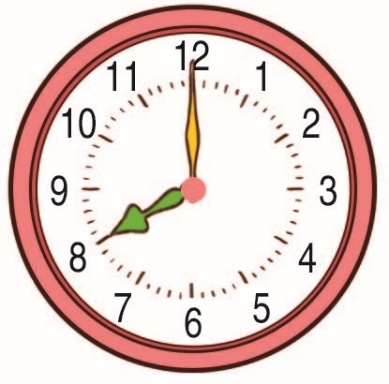 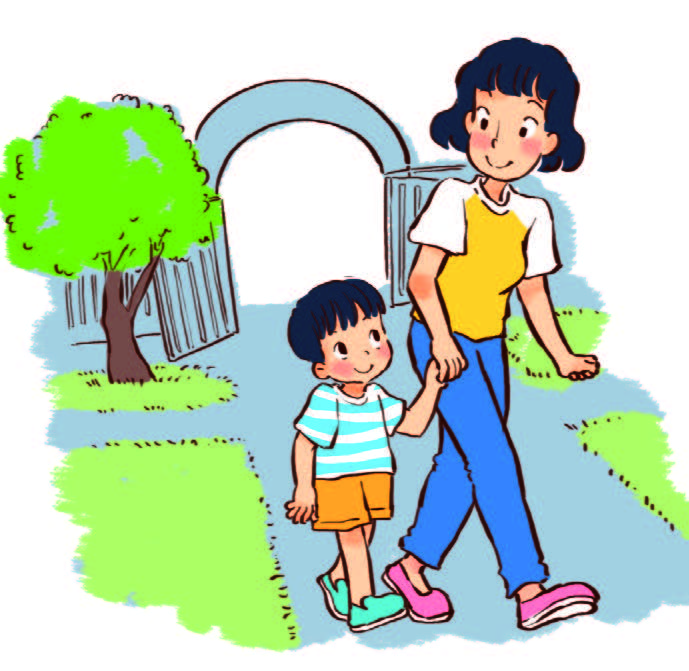 ?
8
Mẹ và em đến công viên lúc           giờ.
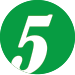 Xem tranh và kể lại câu chuyện theo thứ tự thời gian.
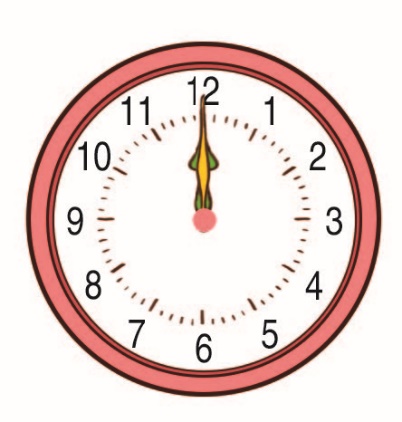 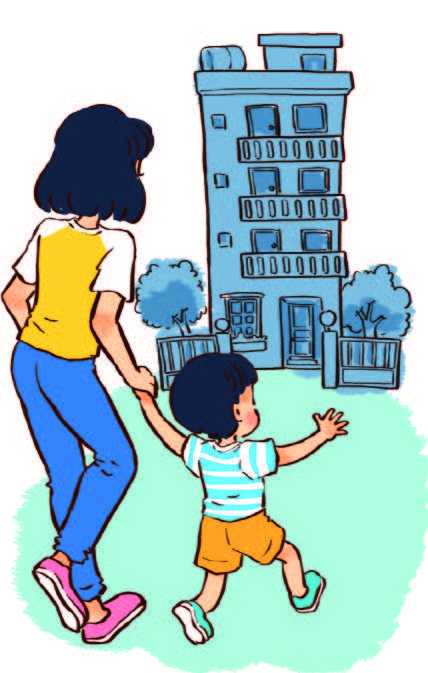 ?
12
Mẹ và em về nhà lúc           giờ.
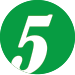 Xem tranh và kể lại câu chuyện theo thứ tự thời gian.
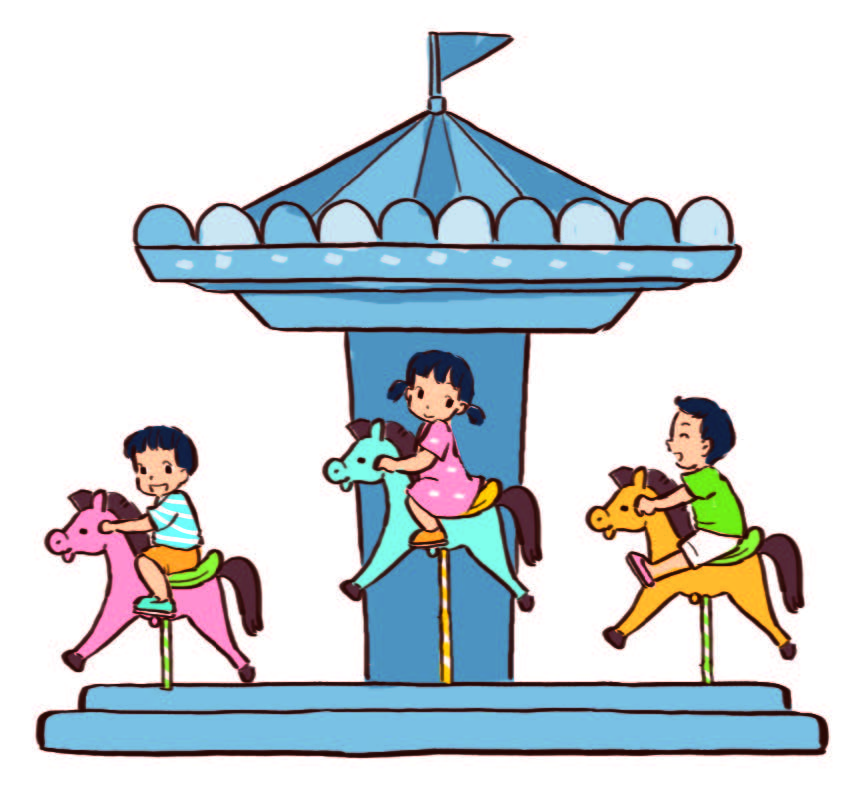 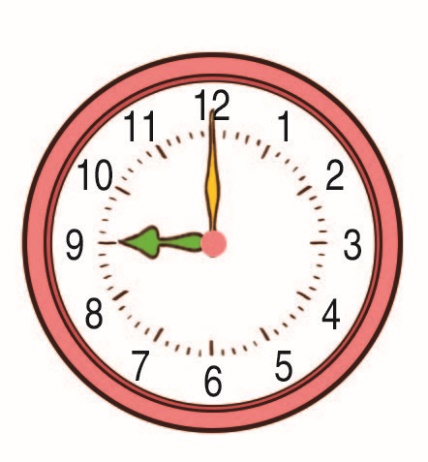 Em cùng các bạn
?
9
chơi đu quay lúc         giờ.
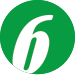 Xem đồng hồ và trả lời câu hỏi.
a. Bố và mẹ, ai đi làm sớm hơn?
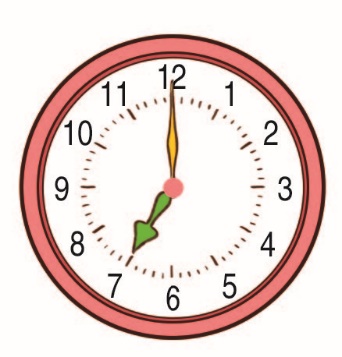 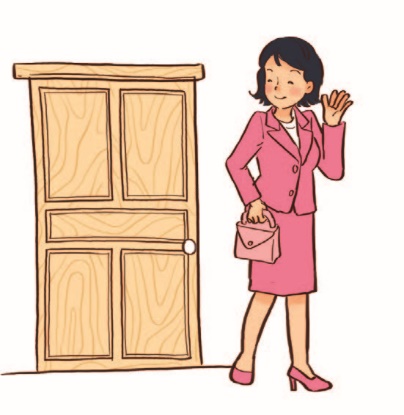 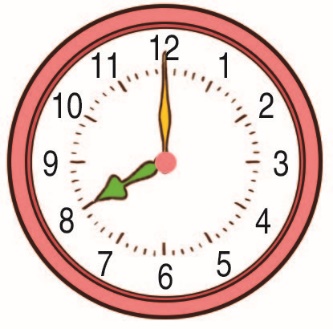 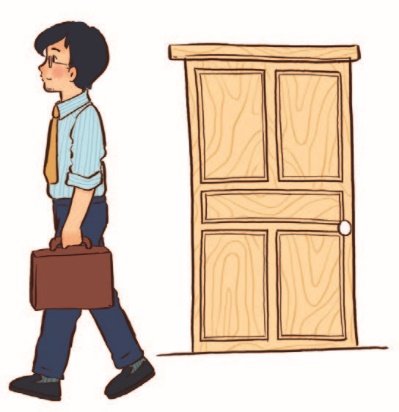 Mẹ đi làm sớm hơn.
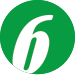 Xem đồng hồ và trả lời câu hỏi.
b. Hùng và Lan, ai về muộn hơn?
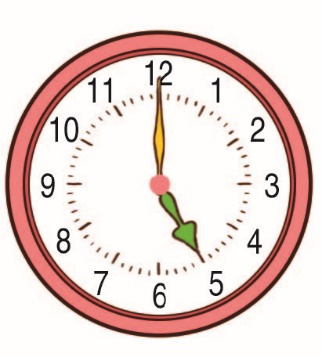 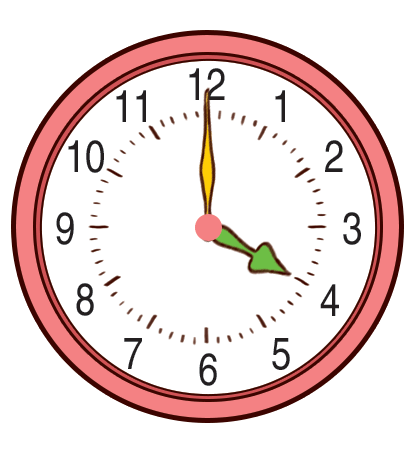 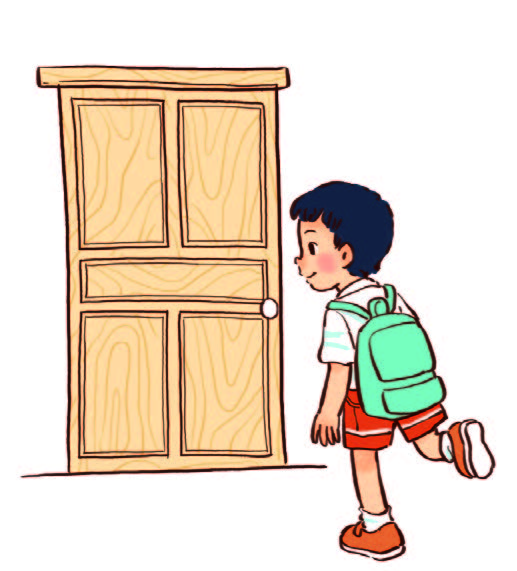 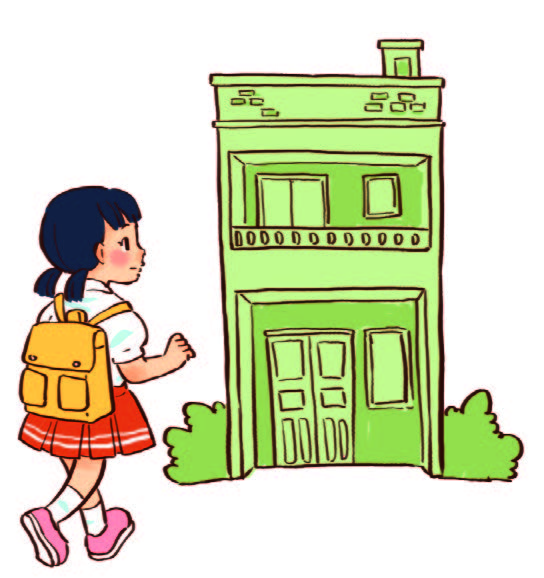 Hùng đi về muộn hơn.
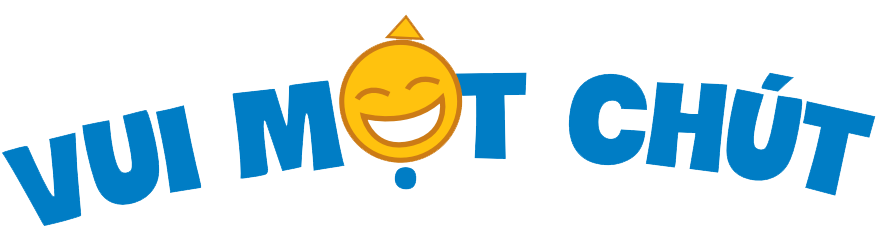 Mỗi chú ong bay đến bông hoa nào?
Hôm nay là thứ tư.
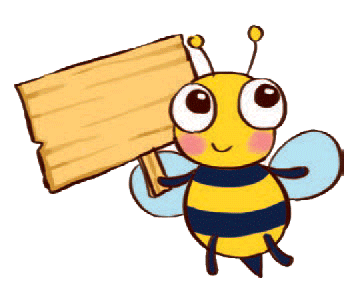 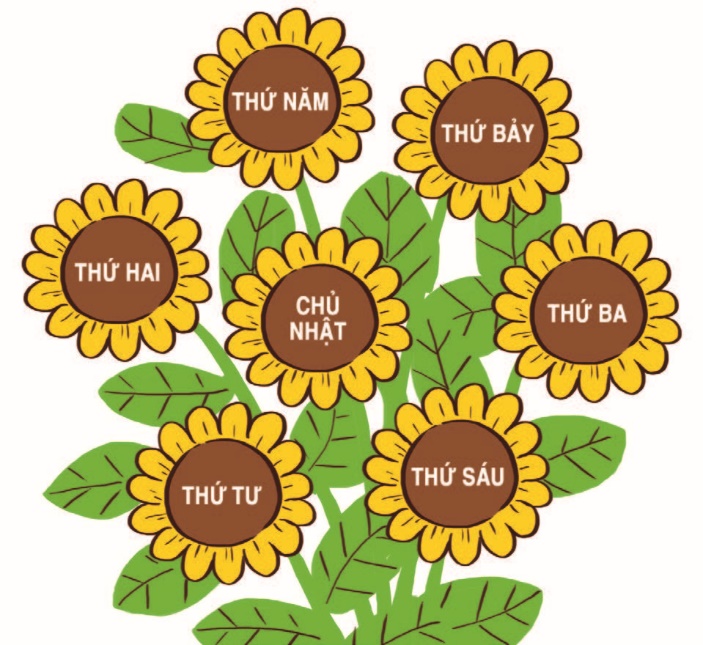 Hôm qua
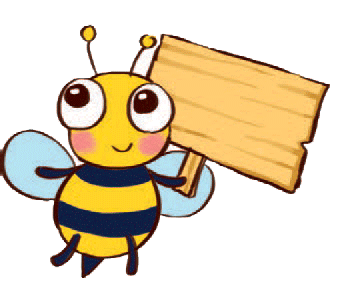 Ngày mai
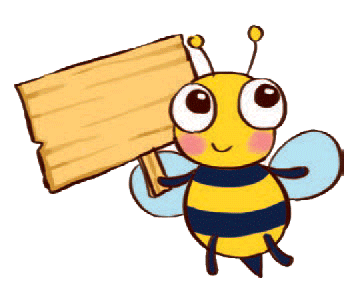 2 ngày 
trước
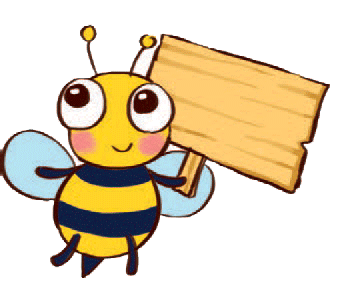 2 ngày 
nữa
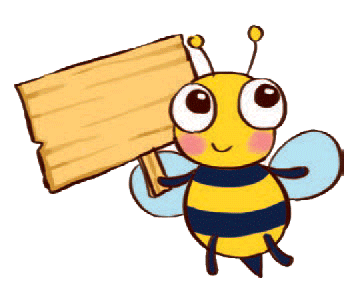 4 ngày 
nữa